NOAA-USAID 11th International Training Workshop Climate Variability and Predictions
Ankara, Turkey, 15 – 23 April, 2019
C3S Climate Data StoreCDS catalogue, API and Toolbox:Hands-On practice
Eduardo Penabad Ramos (ECMWF)

with contributions from:Cedric Bergeron, Gionata Biavati, Ángel López-Alos
Contents
Copernicus Programme
The Copernicus Climate Change Service (C3S)
Overview of the CDS
Hands-on
CDS User Registration
CDS Catalogue and Interactive Forms
CDS API
CDS Toolbox
[Speaker Notes: Hands-on… very introductory]
Contents
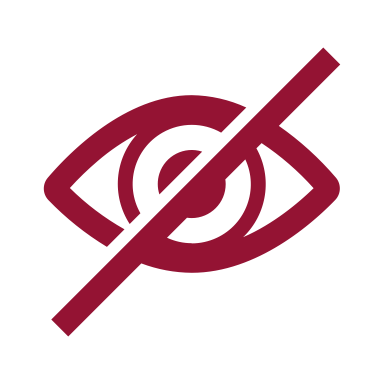 Copernicus Programme
The Copernicus Climate Change Service (C3S)
Overview of the CDS
Hands-on
CDS User Registration
CDS Catalogue and Interactive Forms
CDS API
CDS Toolbox
[Speaker Notes: Hands-on… very introductory]
The C3S Climate Data Store (CDS)
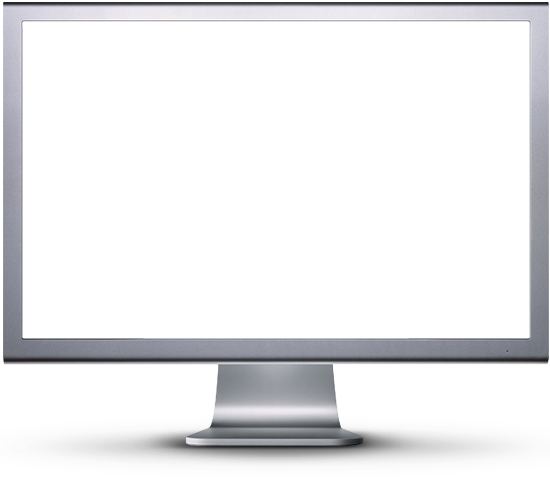 The Climate Data Store
also called CDS, is an online open and free service.

It allows users to browse and
access the wide range of climate datasets via a searchable catalogue…

… It allows users to build their own applications, maps and graphs
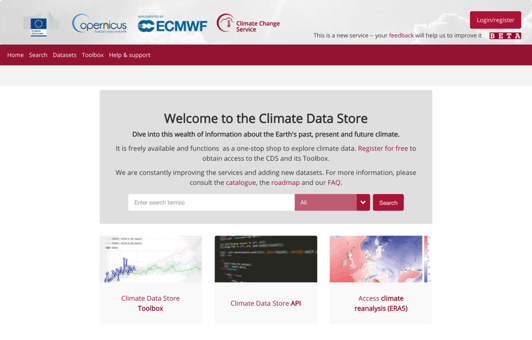 12000+
registered  users
https://cds.climate.copernicus.eu
The C3S Climate Data Store (CDS)
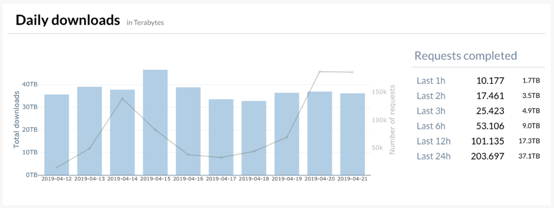 12000+
registered  users
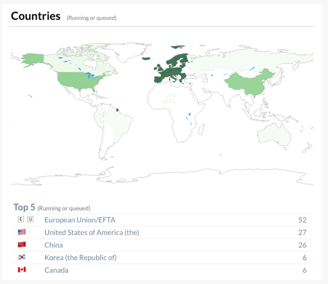 What is the CDS vision?
Make data discovery/access easy and relevant for users
Provide scalable data access 
Provide online capabilities to process the data to users
Provide easy-to-use online applications for users
Enable reproducible research
➤ Spend less time handling the data
[Speaker Notes: kkkk]
Before…
Finding datasets before the CDS…
?
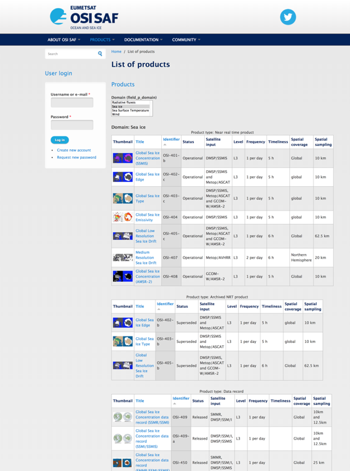 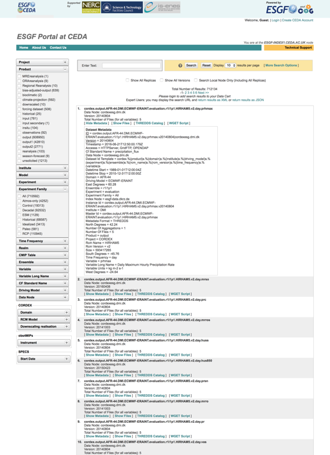 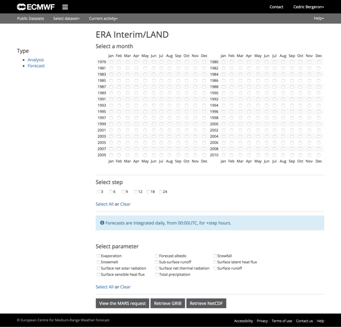 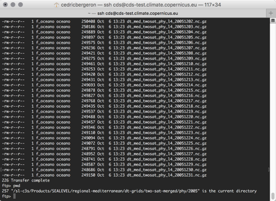 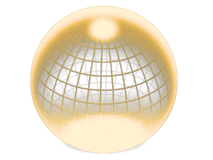 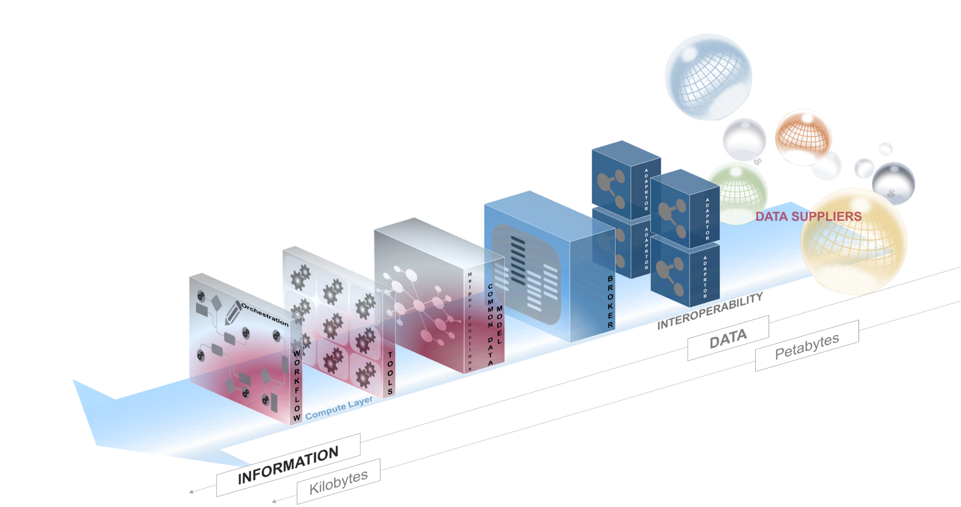 What is the CDS concept?
The CDS is designed as a distributed system, providing improved access to existing datasets through a unified web interfaces
Climate Data Store - Concept
🙂
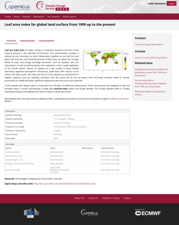 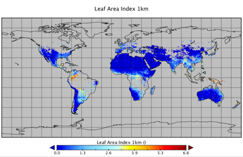 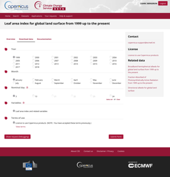 User
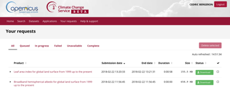 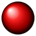 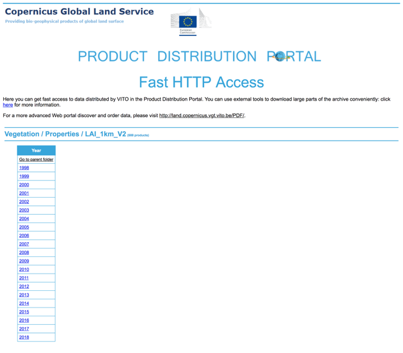 Catalogue
Web Portal
Broker
Adaptor
Adaptor
Adaptor
Adaptor
VITO
http server
ESGF
Website
ftp server
ECMWF
MARS archive
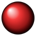 Climate Data Store - Concept
🙂
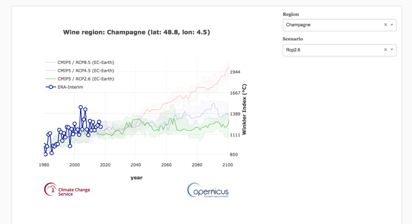 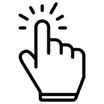 User
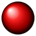 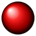 Catalogue
Compute
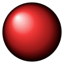 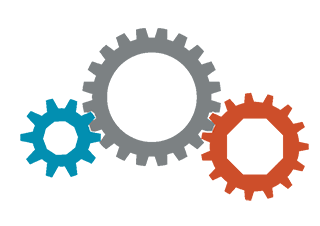 Toolbox
Broker
Adaptor
Adaptor
Adaptor
ESGF
Website
ftp server
ECMWF
MARS archive
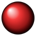 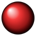 CDS – Overall technical Architecture
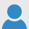 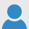 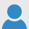 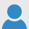 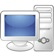 Browse
API
Browse
End User
CDS Administrator
CDS EQC
Data Supplier
Catalogue
Export
WEB PORTAL
Users Management*
Data/Product
Metadata Management*
Tools/Workflow Management*
Authentication
Data/Products Catalogue
Discover/View/
Download
Application Management*
Data/Products Catalogue
Iso19115 Export
CLIMATE  DATA STORE
Applications Use
*Creation Modification Deletion
TOOLBOX INFRASTRUCTURE
BACK END
Monitoring / Metrics
Monitoring / Metrics
Tools/Workflow Inventory
Web Pages
Content Management System
Applications
inventory
Data/Products Catalogue
User Settings
User Requests
Scale out
BROKER / Scheduler
Compute
Tools/Workflows Repository
Computation Exec.
Queues
Status
Staging
Computation Exec.
Results/Cache
Adaptor
Adaptor
Adaptor
Adaptor
Adaptor
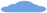 Data Elaborated
DATA SUPPLIERS
External Information  
Systems
Computation
DATA
Site n
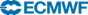 Tools Repository
DATA
DATA
DATA
Site 3
DATA
Site 4
DATA
Site 1
Data Elaborated
Computation
Tools Repository
DATA
Site 2
Finding datasets
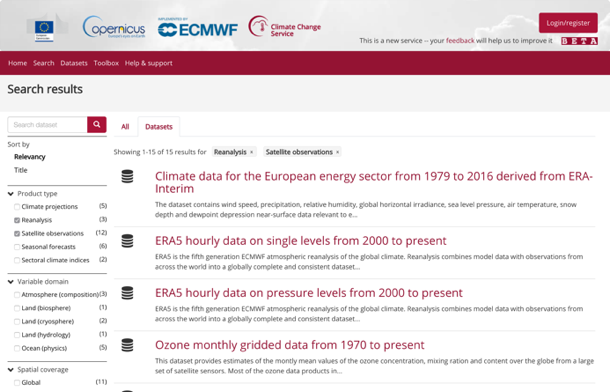 Metadata ISO 19115
Before…
Accessing datasets: Global reanalysis data
Quality Evaluation will come soon (2019)
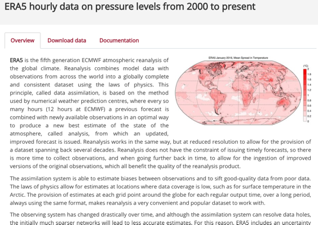 Simplicity and consistency are key
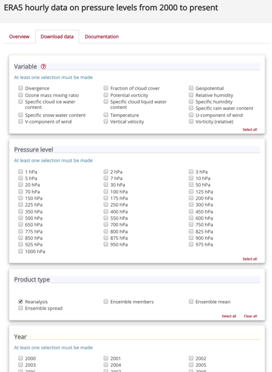 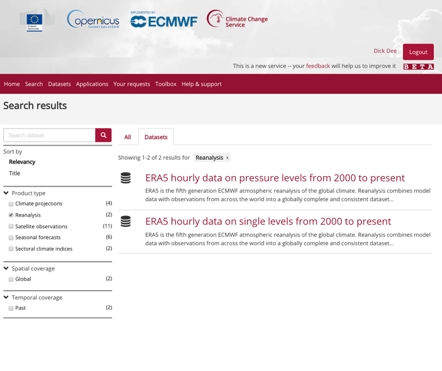 [Speaker Notes: ERA5 from 1979 before end 2018
ERA5T before]
Before…
Accessing datasets: Multi-system seasonal forecasts
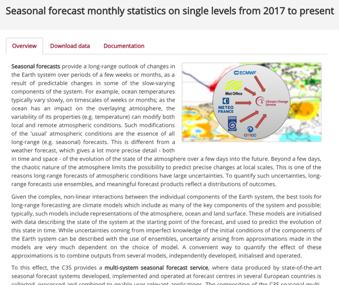 Simplicity and consistency are key
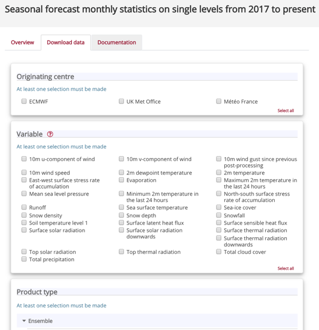 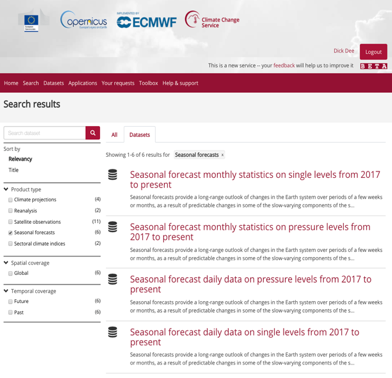 Before…
Accessing datasets: Climate model output via ESGF
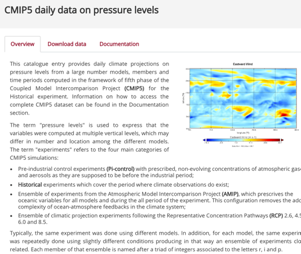 Simplicity and consistency are key
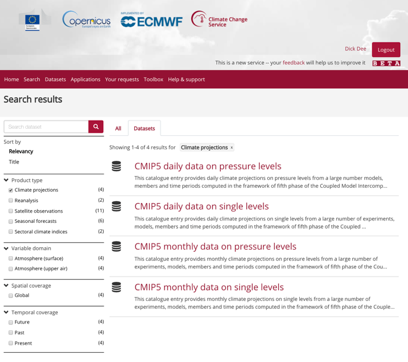 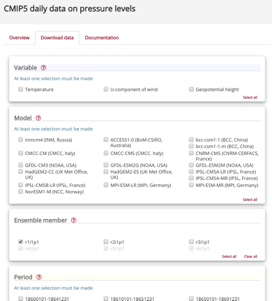 Before…
Accessing datasets: Sectoral impact indicators
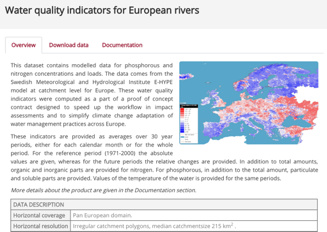 Simplicity and consistency are key
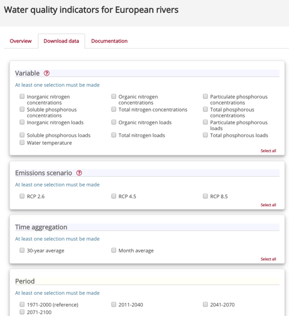 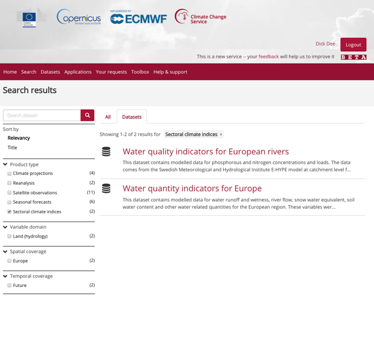 Accessing datasets: a personal space
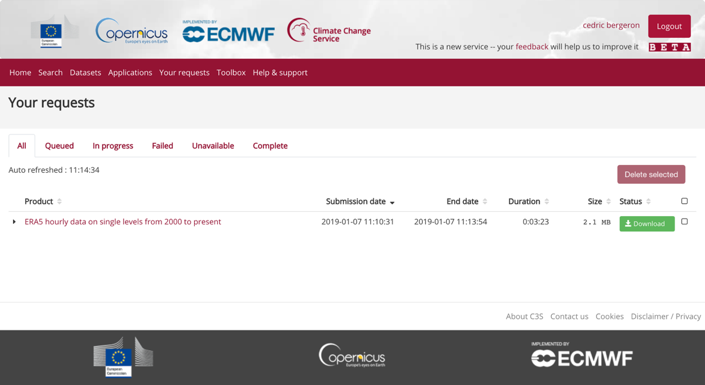 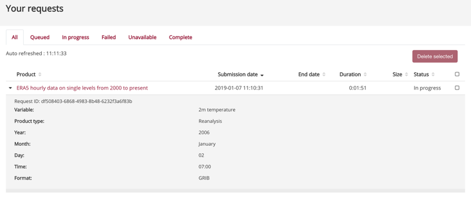 Accessing datasets through the CDS API
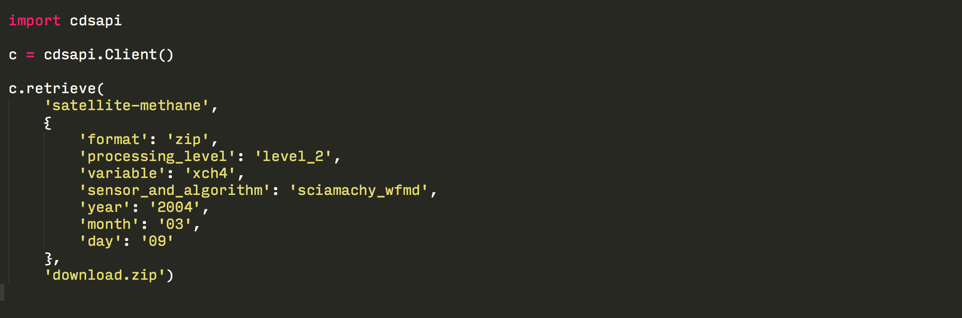 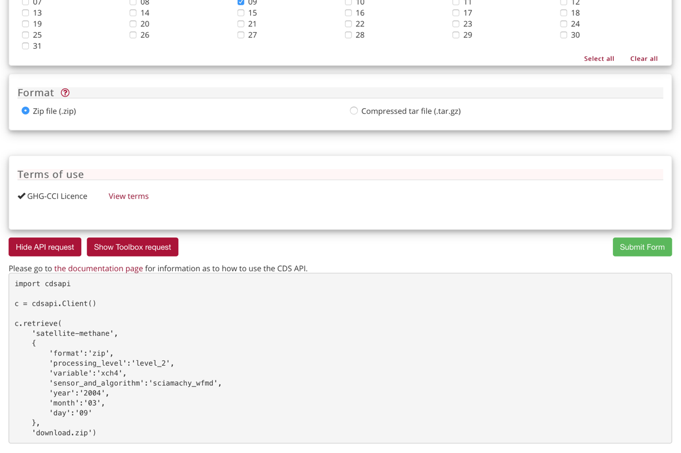 API Acess
[Screen shot form + API + Toolbox]
[Screen shot Sublime text]
pip install cdsapi
https://cds.climate.copernicus.eu/api-how-to
Using the data online: The CDS Toolbox Editor
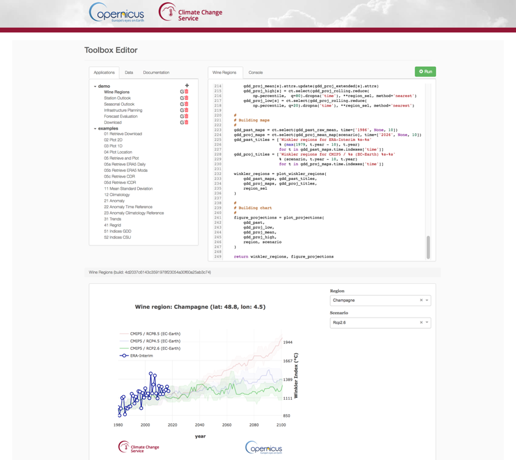 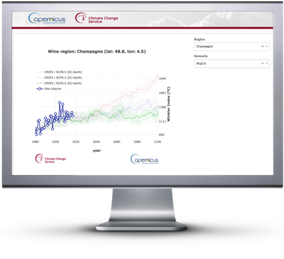 Using the data online: Building Online Applications
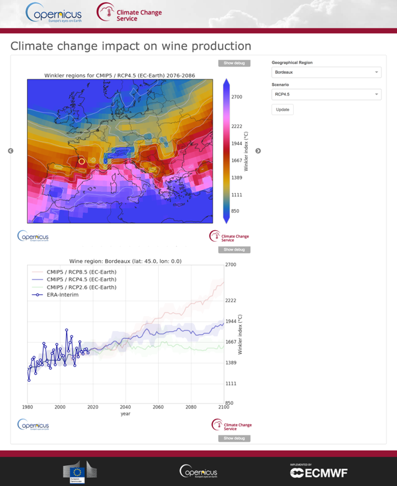 Web page/components with possible parameterization from users 
Perform specific tasks
Provide one or more of:
Data
Processed results
Plots / Maps
Using the data online: Building Online Applications
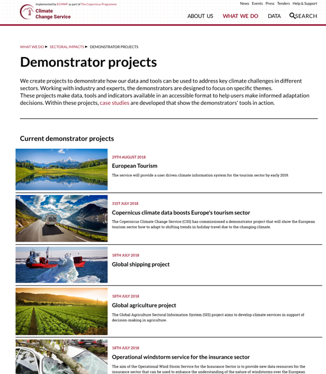 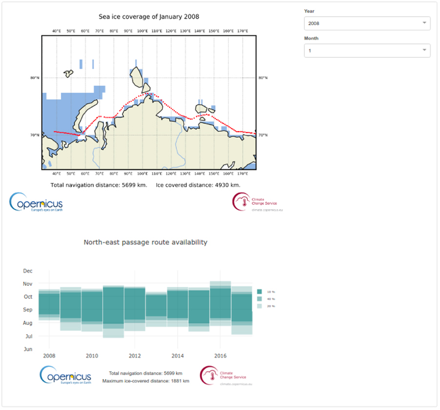 Using the data online: Building Online Applications
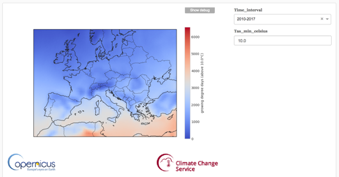 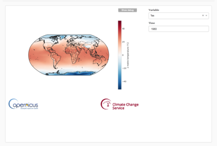 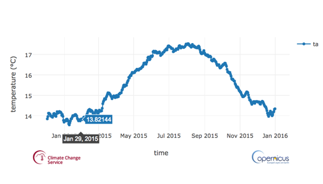 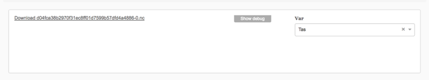 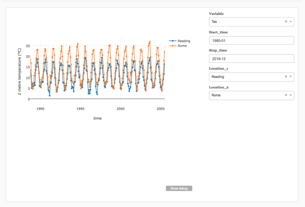 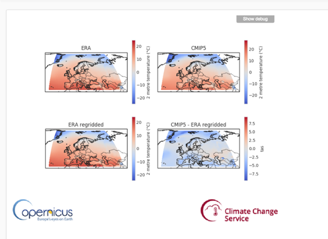 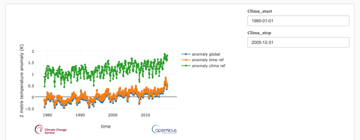 The CDS: An operational system
On-Premises Private Cloud 
40+ nodes, 2000+ CPUs, 8TB memory
2.5 PB usable (of which 256 TB SSD)

Automatic deployment using
OpenStack Heat
CloudInit
Puppet

Partners are given VMs to contribute data and tools
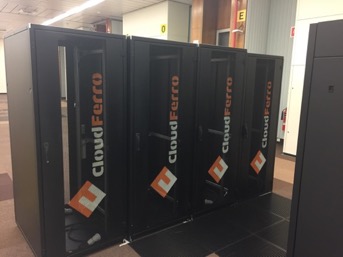 The CDS: An operational system
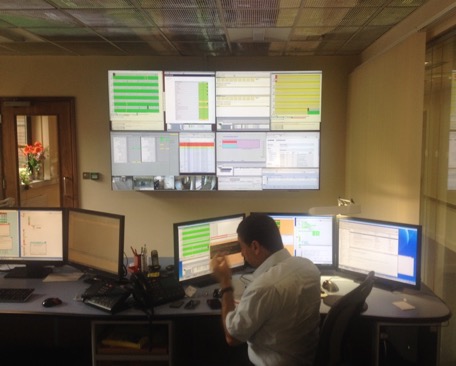 Monitoring
Reporting
Capacity planning
Usage statistics

Service level agreement
On-call and support
Help desk

High-availability
Backup
[Speaker Notes: But still a young system…. (in development)]
Hands-On Practice
CDS User Registration
CDS User Registration
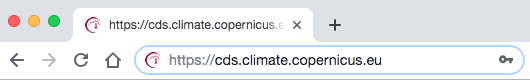 CDS User Registration
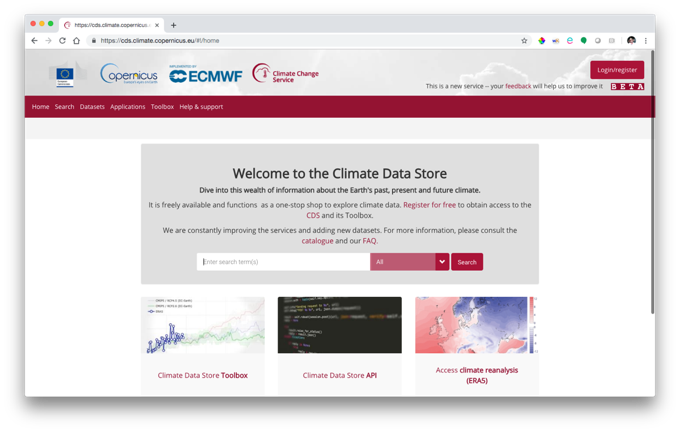 CDS User Registration
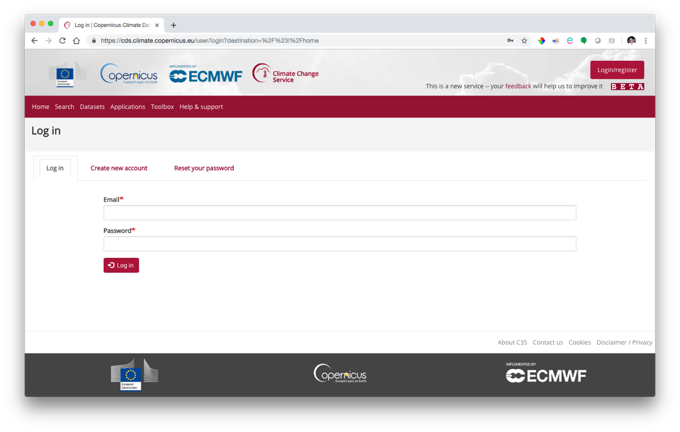 CDS User Registration
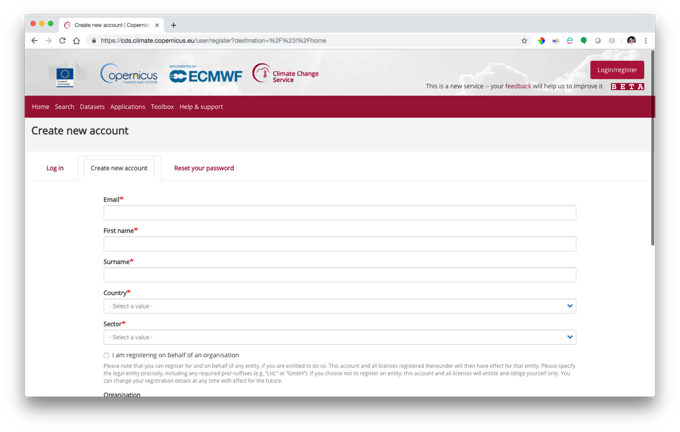 CDS User Registration
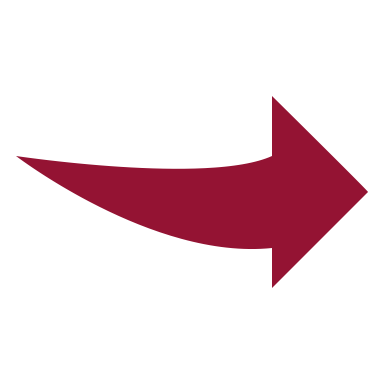 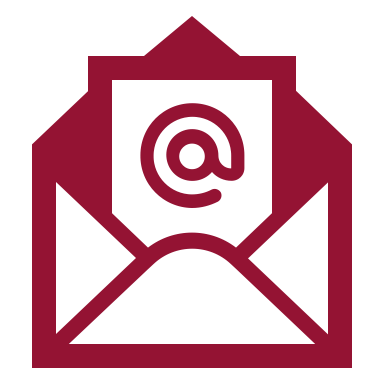 CDS User Registration
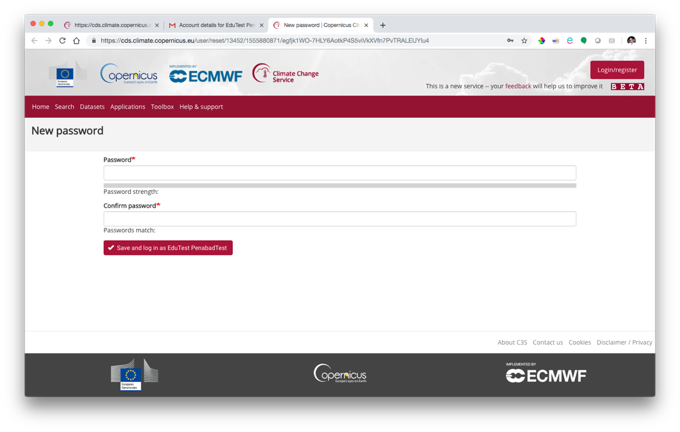 CDS User Registration
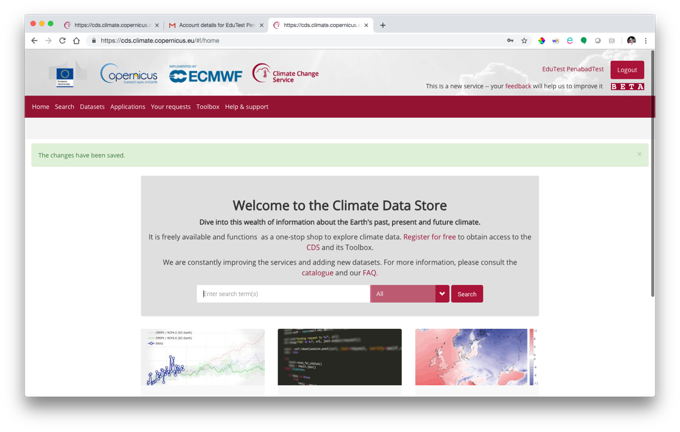 Hands-On Practice
CDS Catalogue and Interactive Forms
CDS Catalogue and Interactive Forms
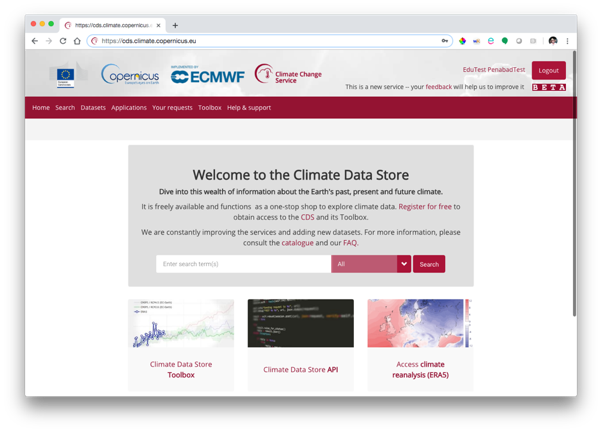 CDS Catalogue and Interactive Forms
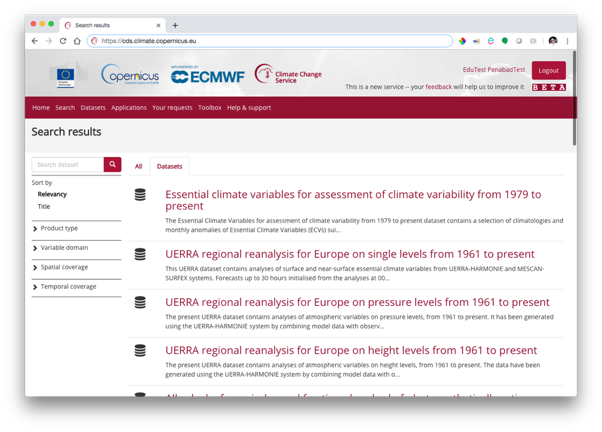 CDS Catalogue and Interactive Forms
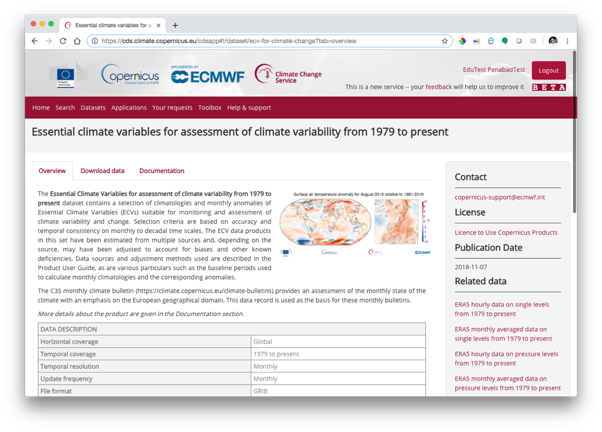 CDS Catalogue and Interactive Forms
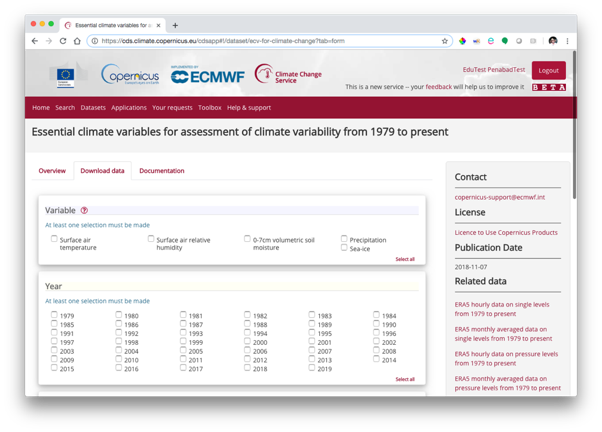 CDS Catalogue and Interactive Forms
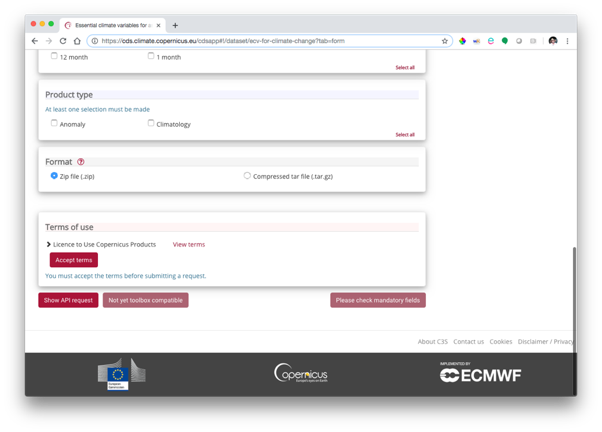 CDS Catalogue and Interactive Forms
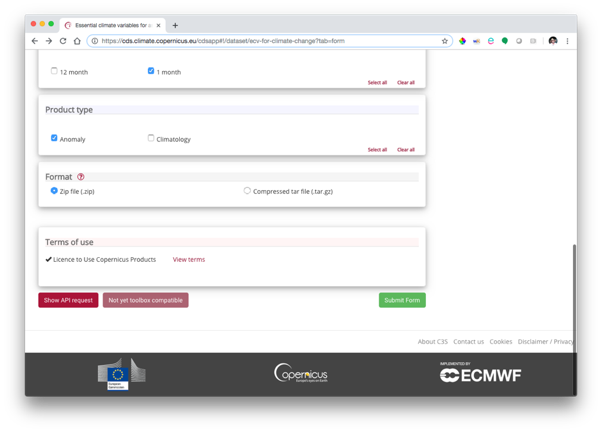 CDS Catalogue and Interactive Forms
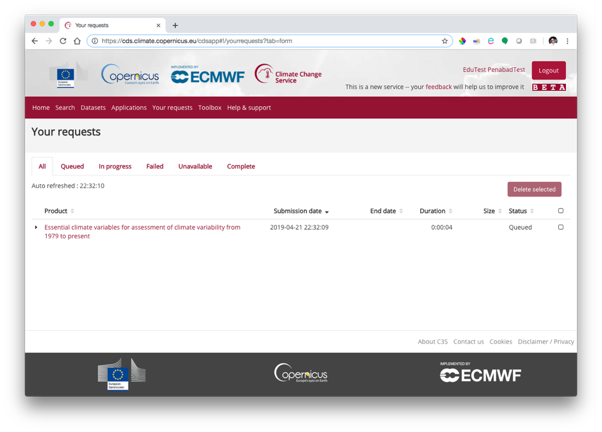 CDS Catalogue and Interactive Forms
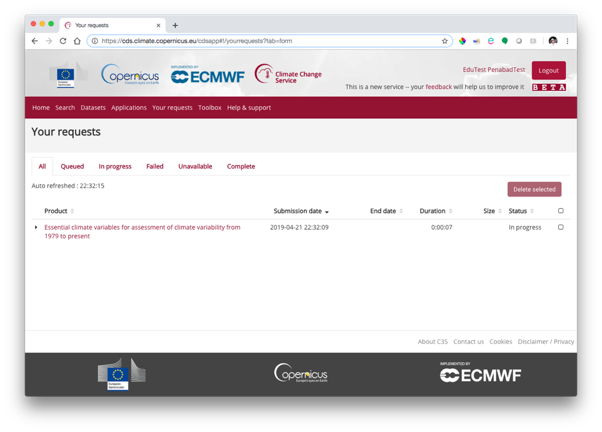 CDS Catalogue and Interactive Forms
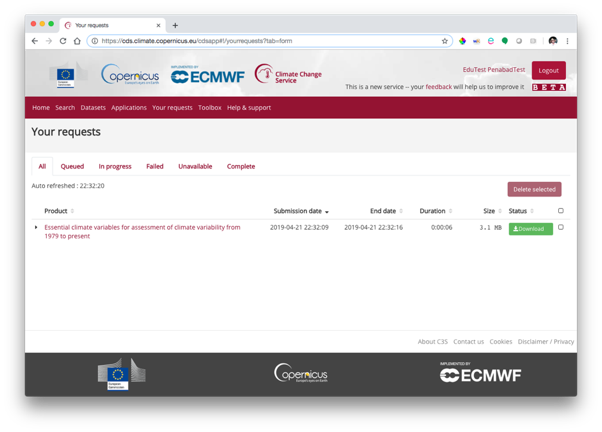 CDS Catalogue and Interactive Forms
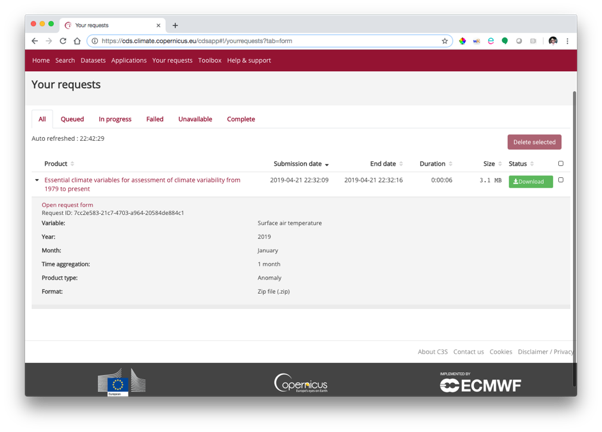 Hands-On Practice
CDS API
CDS API
Python package ´cdsapi´ 
Requirements: 
Python
Package ‘cdsapi’
Potentially also package ‘pyopenssl’

Preferable Linux-type OS (linux, MacOS)
But also possible in Windows
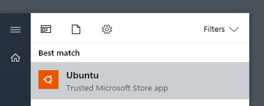 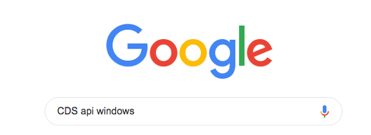 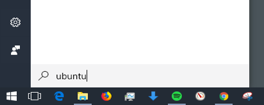 CDS API
Install package ‘cdsapi’
Using ‘pip’

> pip install cdsapi

Using ‘conda’

> conda config --add channels conda-forge
> conda install cdsapi
CDS API
Install CDS API key at $HOME/.cdsapirc
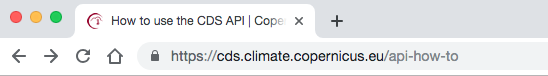 CDS API
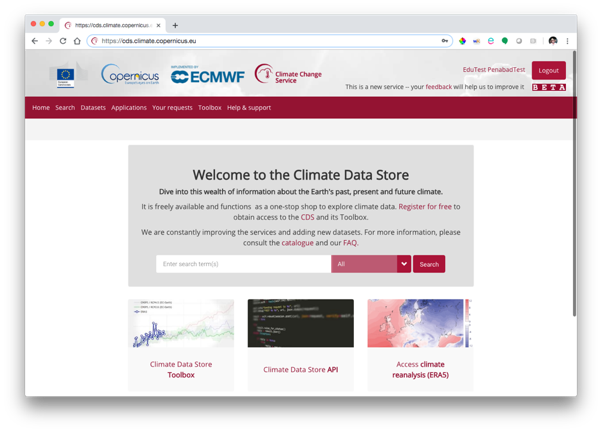 CDS API
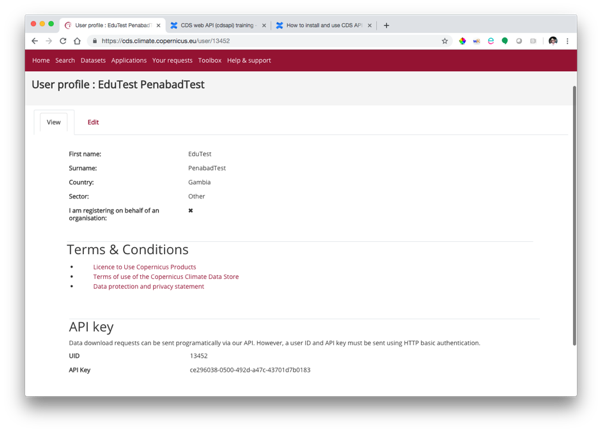 CDS API
Install CDS API key at $HOME/.cdsapirc
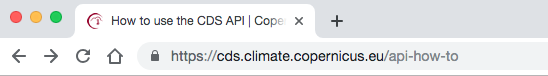 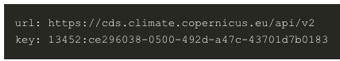 CDS API
Install CDS API key at $HOME/.cdsapirc
Test CDS API

import cdsapi c = cdsapi.Client() c.retrieve("dataset-short-name", 	{... sub-selection request ...}, 
	"target-file")
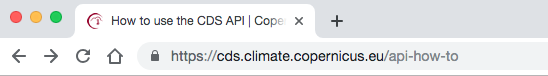 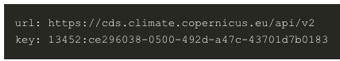 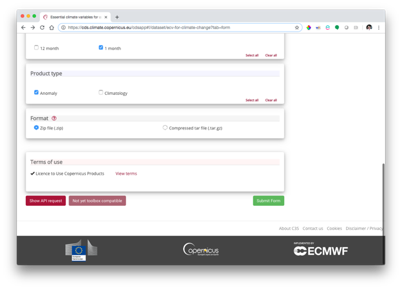 CDS API
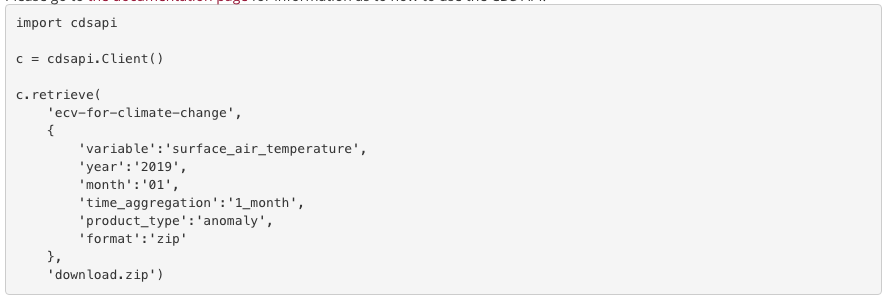 Hands-On Practice
CDS Toolbox
CDS Toolbox
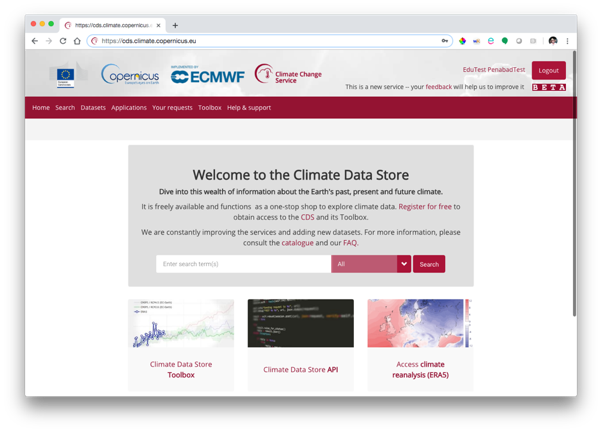 CDS Toolbox
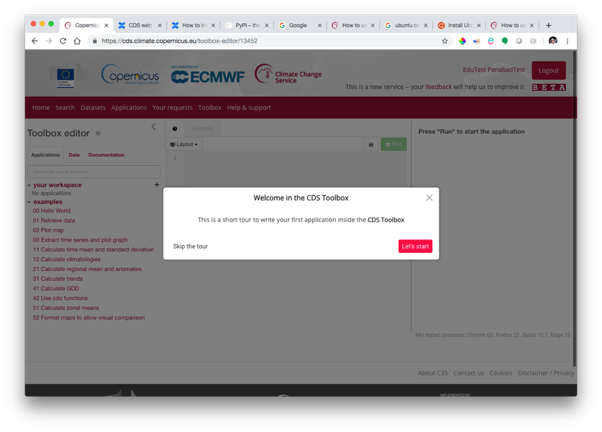 CDS Toolbox
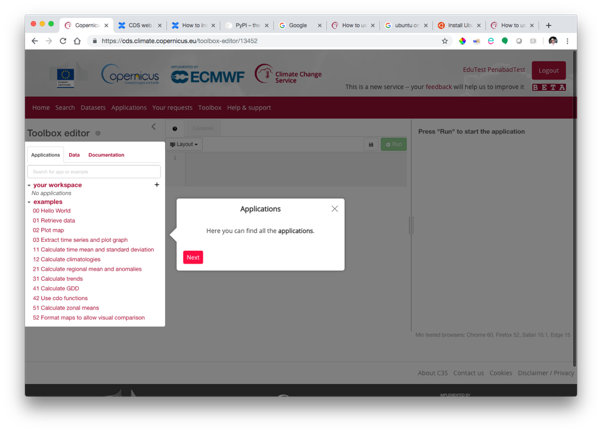 CDS Toolbox
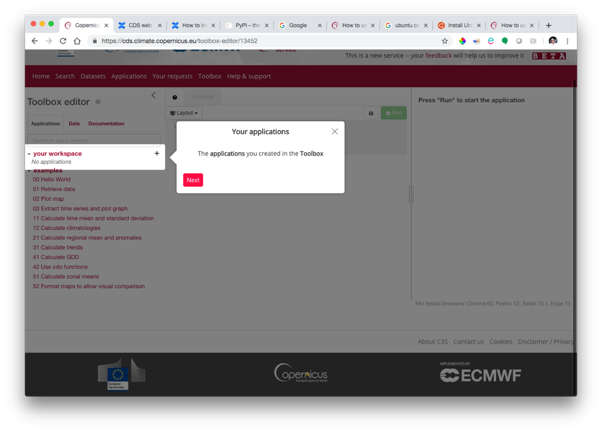 CDS Toolbox
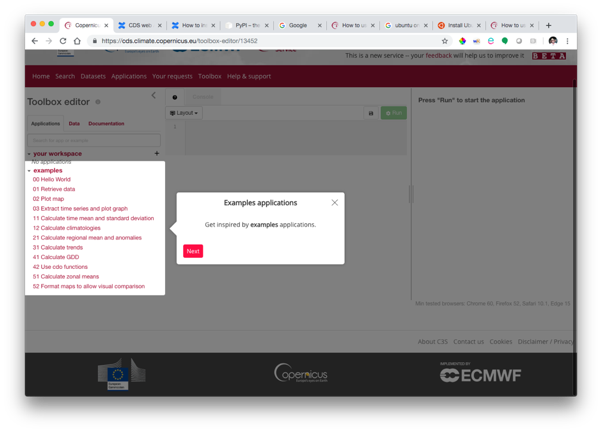 CDS Toolbox
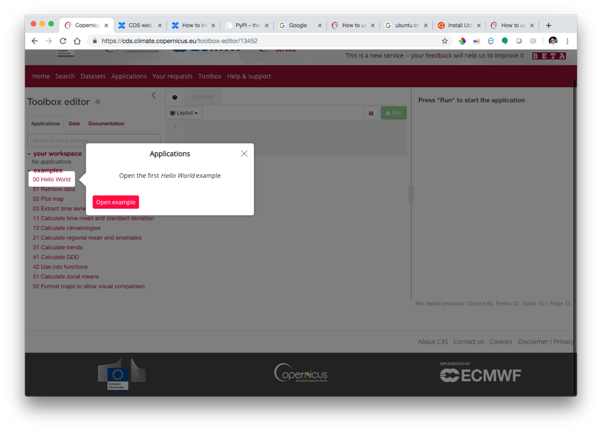 CDS Toolbox
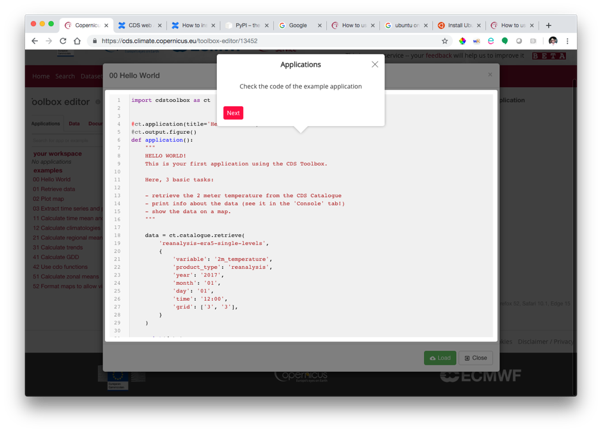 CDS Toolbox
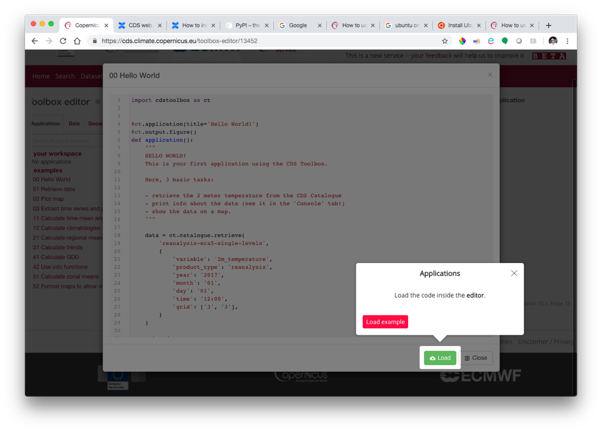 CDS Toolbox
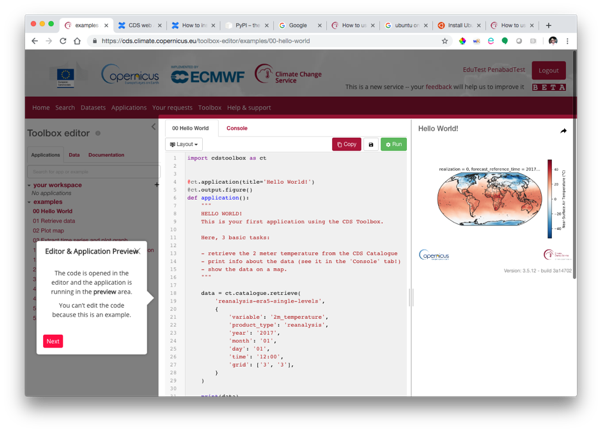 CDS Toolbox
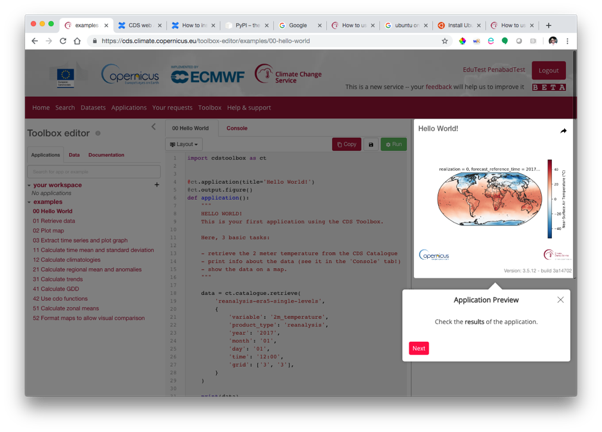 CDS Toolbox
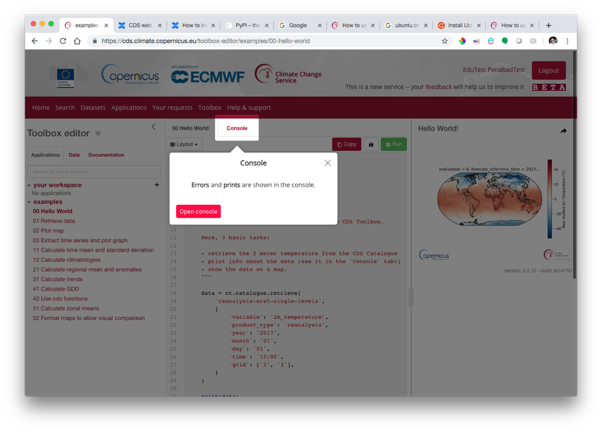 CDS Toolbox
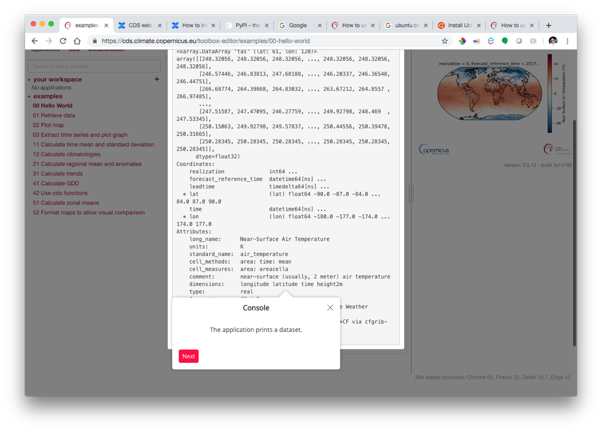 CDS Toolbox
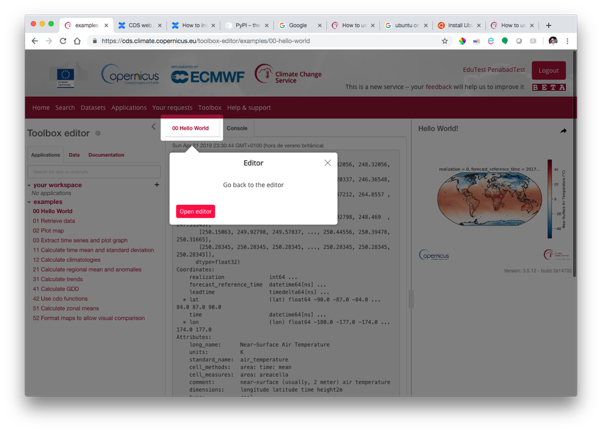 CDS Toolbox
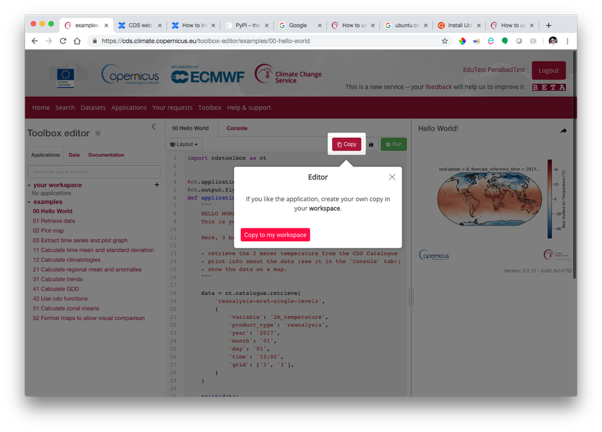 CDS Toolbox
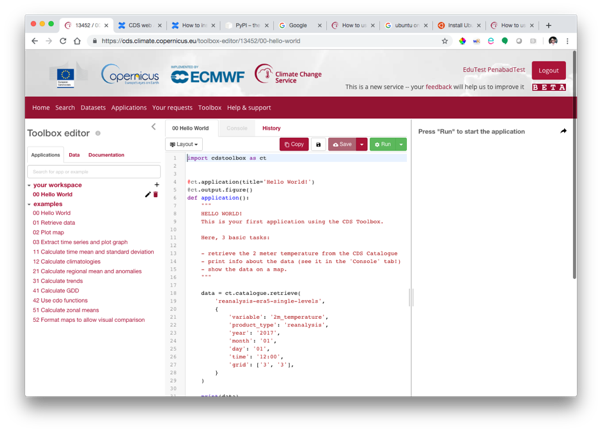 Thank you!Teşekkür ederim!
Eduardo Penabad Ramos
eduardo.penabad@ecmwf.int
NOAA-USAID Second Symposium on the Global Climate System
Ankara, Turkey, 24 – 26 April, 2019